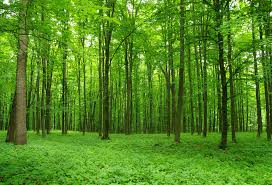 Mavzu: OʻRMON
Mustaqil topshiriqni tekshirish:
1. Cho‘lda juda oz miqdorda yog‘in bo‘ladi. Shuning uchun ham bu yerlar qurg‘oqchil, issiq joydir.
2. Cho‘lda aloe, jojoba daraxti, isiriq, kaktus kabi  foydali o‘simliklar o‘sadi.
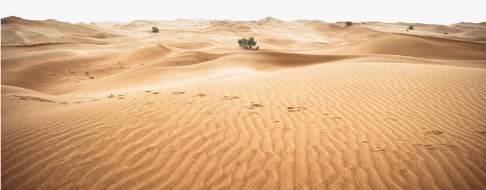 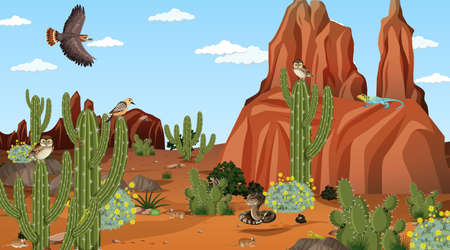 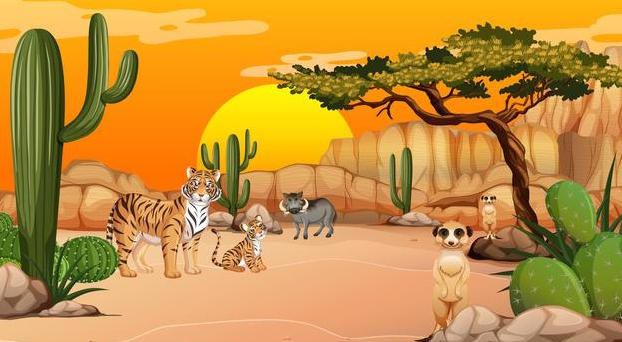 O‘rmon - o‘tlar, butalar va daraxtlar zich o‘sadigan, hay-vonot dunyosiga boy joydir. O‘rmonlarda yog‘ingarchilik ko‘p bo‘ladi.
   O‘rmonlar biz nafas oladigan kislorod manbaidir. O‘rmonlar ko‘p joyda havo musaffo bo‘ladi.
O‘rmonlar nega kerak?
Tabiatda qanday o‘rmonlar uchraydi?
Toʻqay oʻrmonlar
Togʻ oʻrmonlar
Choʻl oʻrmonlar
Toʻqay oʻrmonlari
To‘qay o‘rmonlari daryo bo‘ylarida uchraydi. U yerda 
asosan o‘tlar, butalar va daraxtlar o‘sadi.
Togʻ oʻrmonlari
Tog‘ o‘rmonlari turli daraxtlarning zich o‘sishi va 
hayvonlarning ko‘pligi bilan ajralib turadi.
Togʻ oʻrmonlari
Surxondaryo viloyatida Boysun, Bobotog‘, Uzun va Qiziriq, Hisor davlat o‘rmonlari bor.
Choʻl oʻrmonlari
Cho‘l o‘rmonlari saksovulzorlardan, yulg‘unzorlardan 
iborat bo‘ladi.
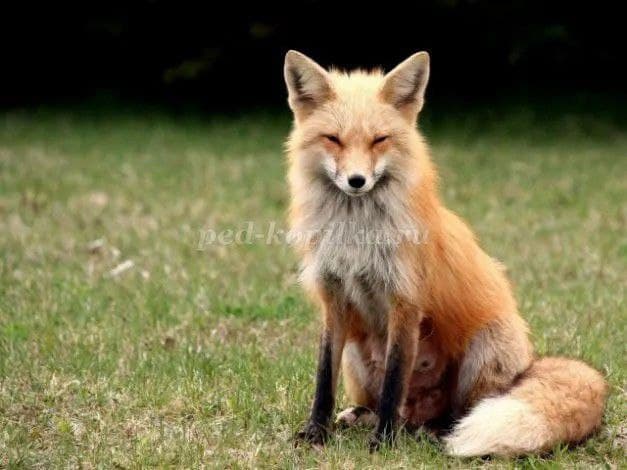 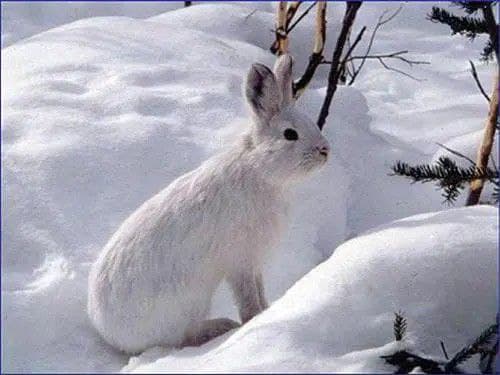 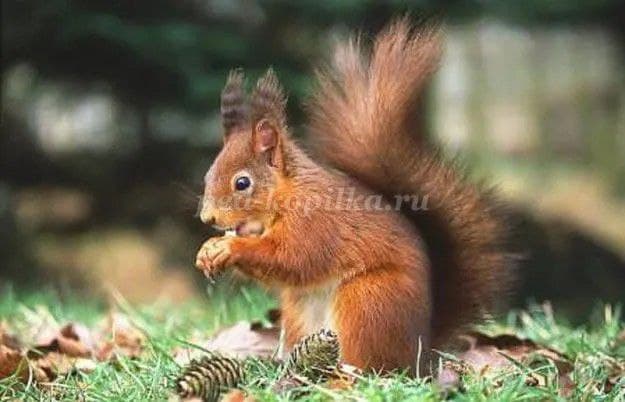 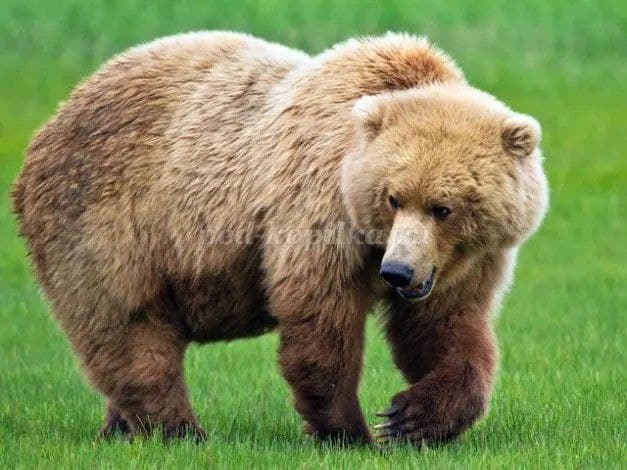 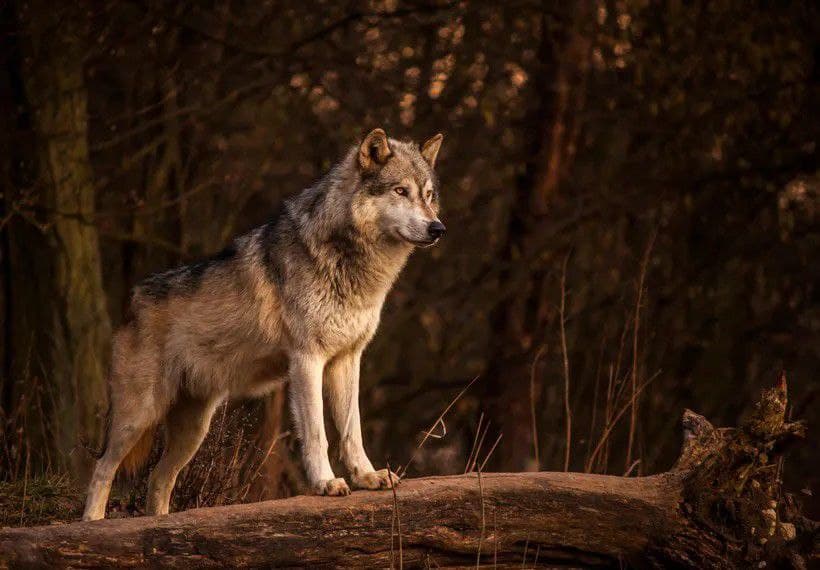 Video
Mustaqil topshiriq:
1.Qaysi o‘rmon turiga yaqin joyda yashaysiz? 
    2.Cho‘l o‘rmonlari ko‘paytirilishining qanday  ijobiy tomonlari bor?
EʼTIBORINGIZ UCHUN RAHMAT!!!